STAGE
statistika & geografija
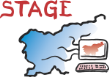 Igor Kuzma
Integracija storitev in produktov SURS-a
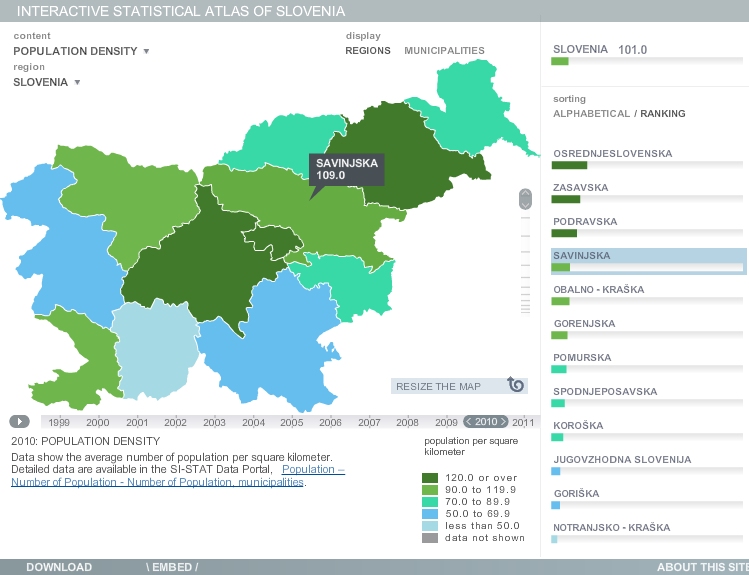 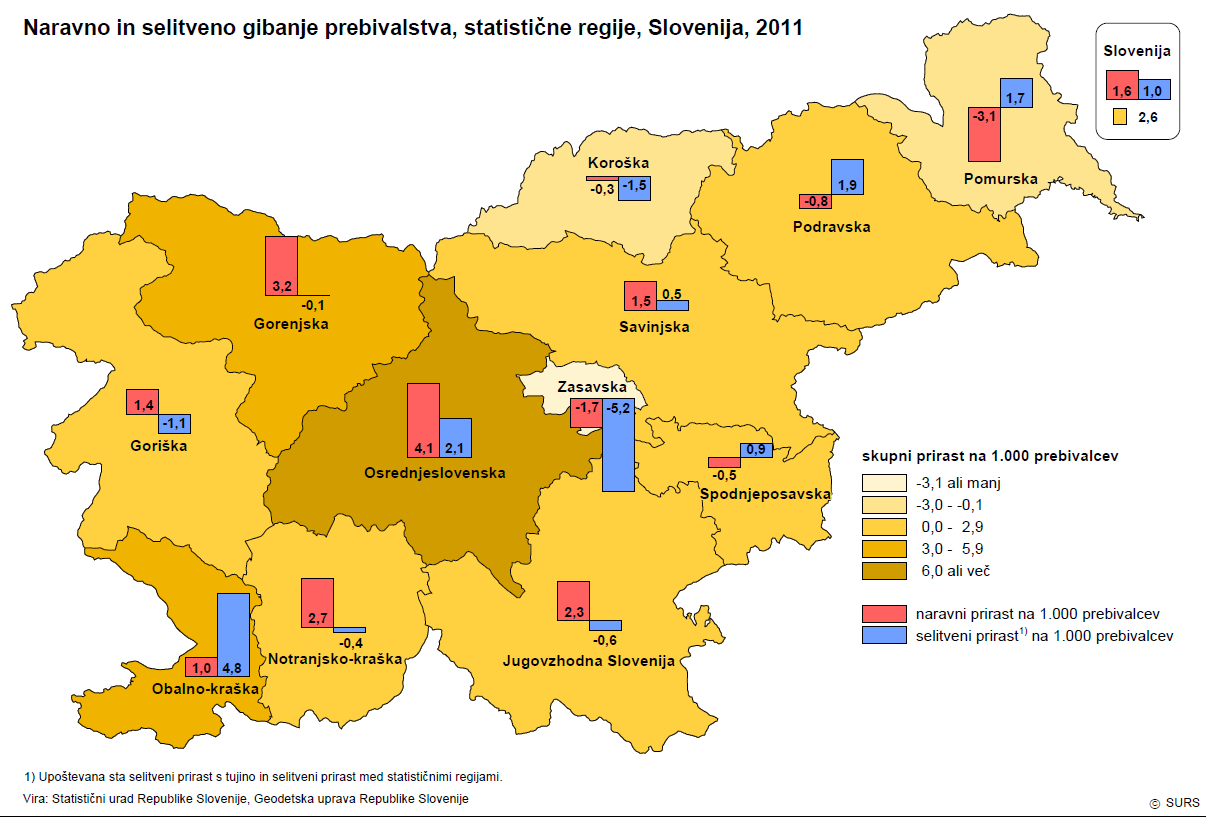 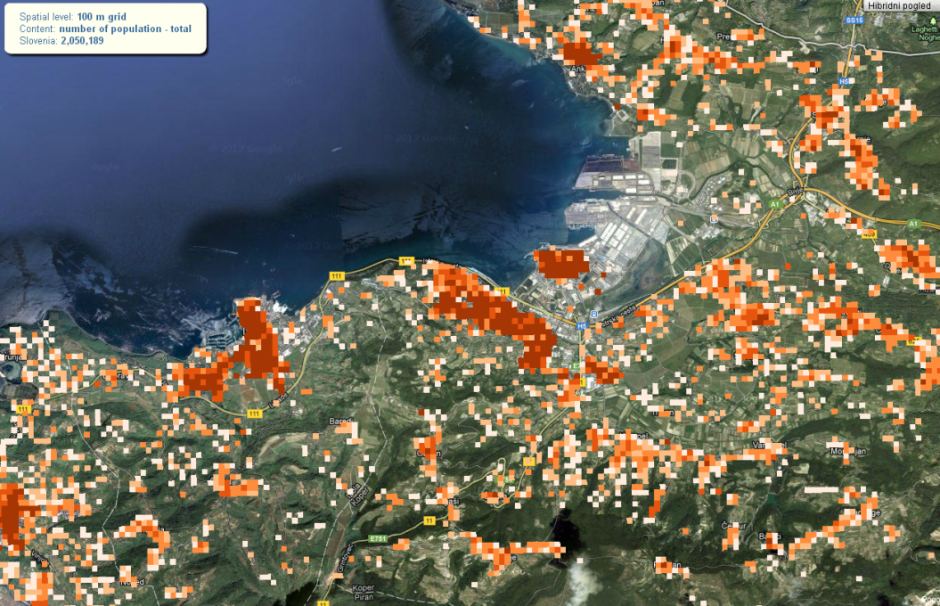 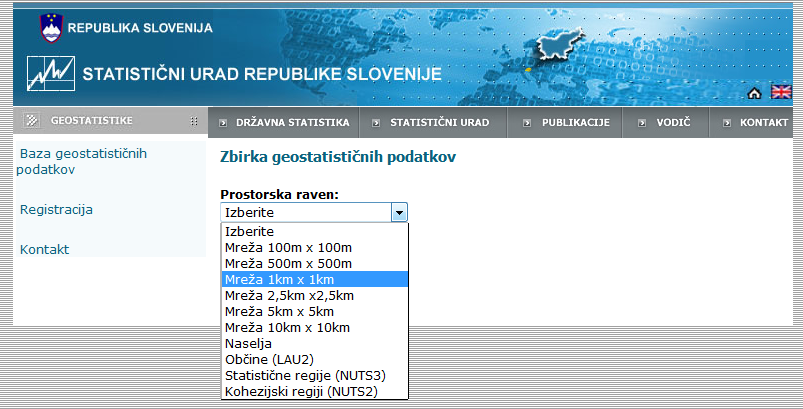 Integracija storitev in produktov SURS-a
Geoprostorski statistični podatki
    - enotna vstopna točka
     - prilagoditev različnim vrstam uporabnikov
     - enostaven dostop
     - mednarodni (EU) standardi
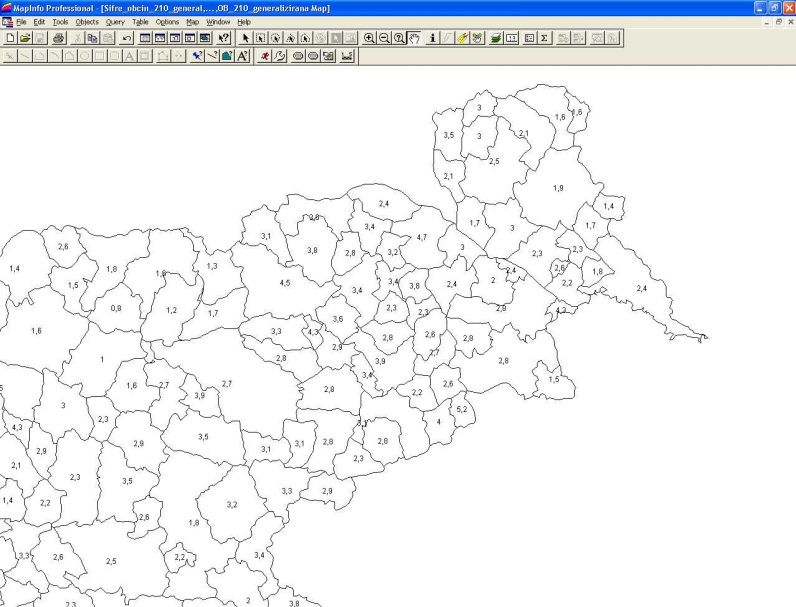 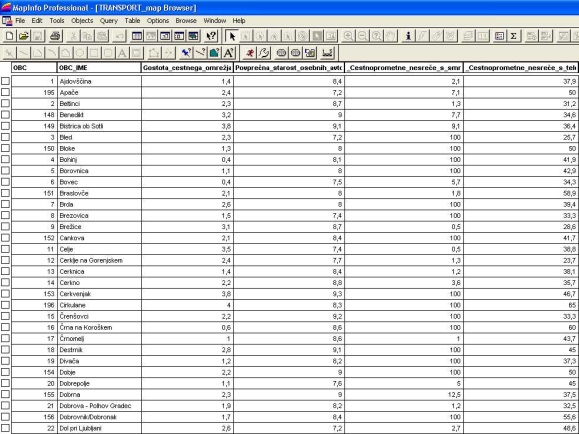 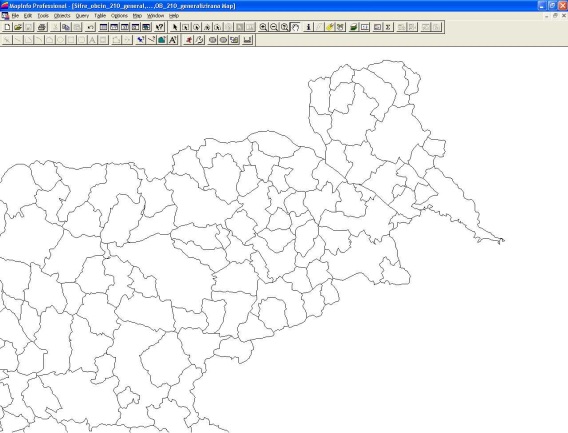 +
=
STAGE - vsebina
SRDAP
CRP
Dohodki
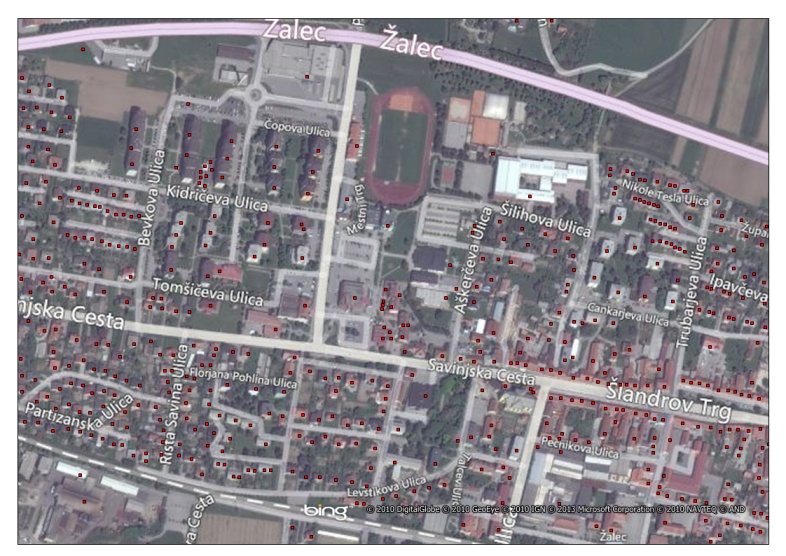 …
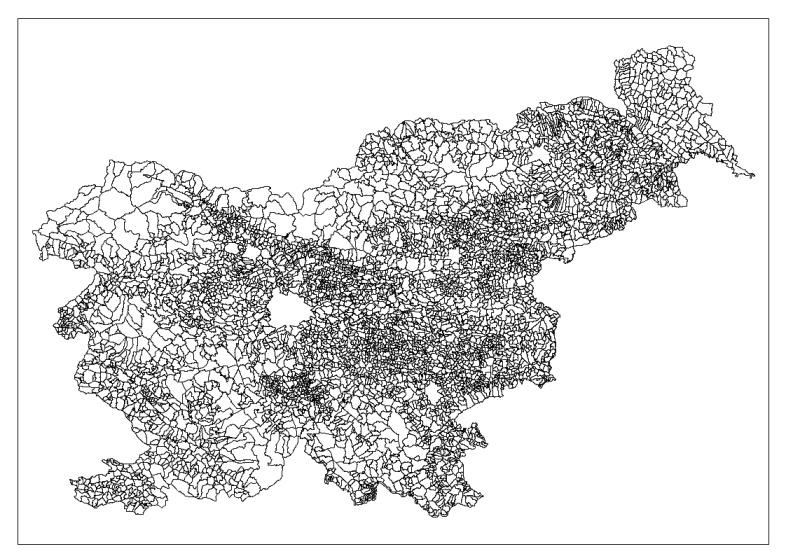 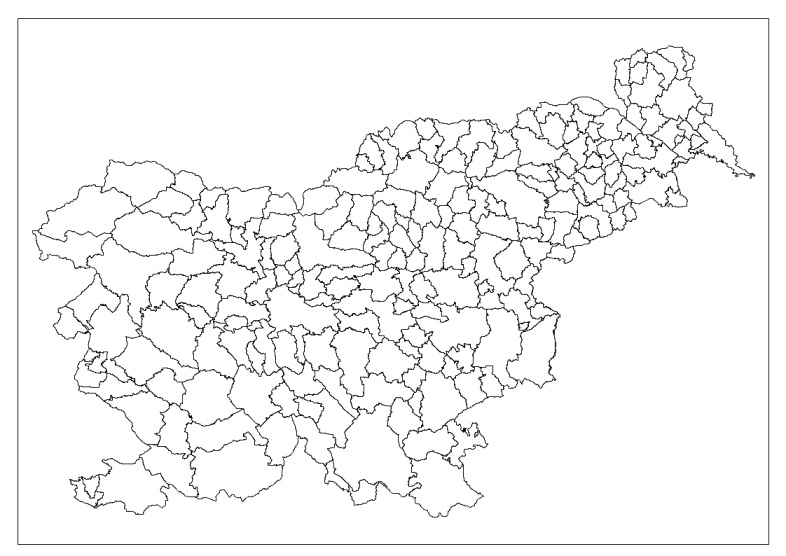 Gospodinjstva
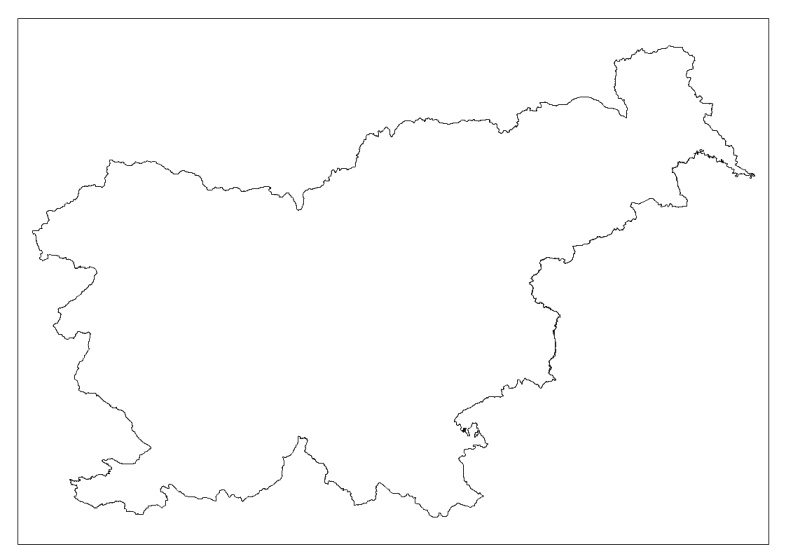 Register prostorskih enot
Popisni podatki
Poslovni subjekti
Statistična raziskovanja
Stavbe
Stanovanja
STAGE - vsebina
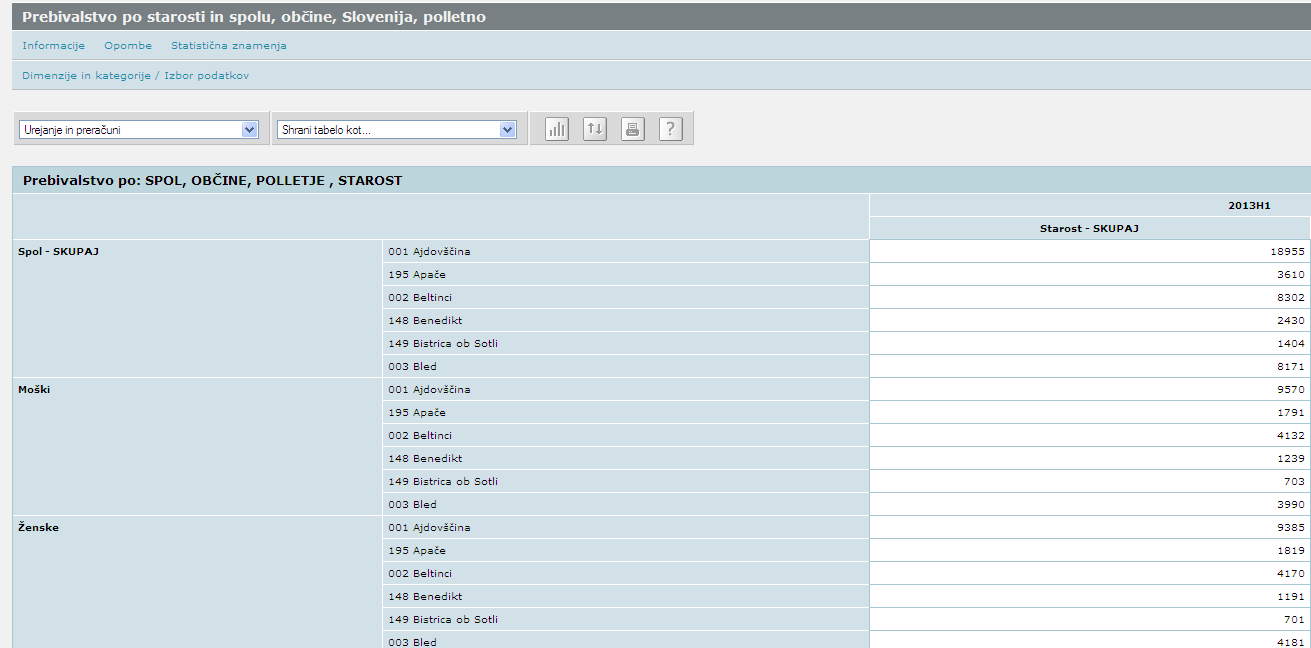 STAGE - vsebina
Hierarhična mreža
    - mreža enako velikih kvadratnih celic
     - časovna stabilnost
     - med-regionalna/državna in globalna primerljivost
     - statistična zaupnost
     - prostorske statistične analize
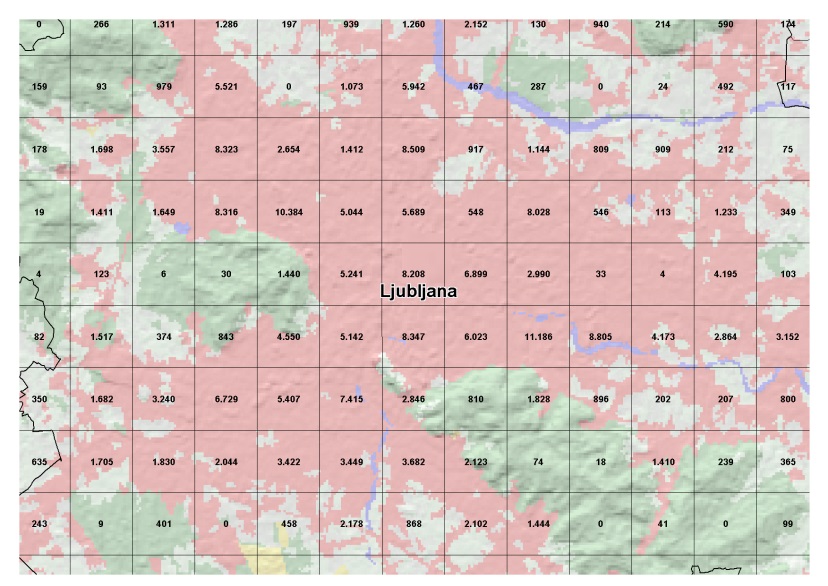 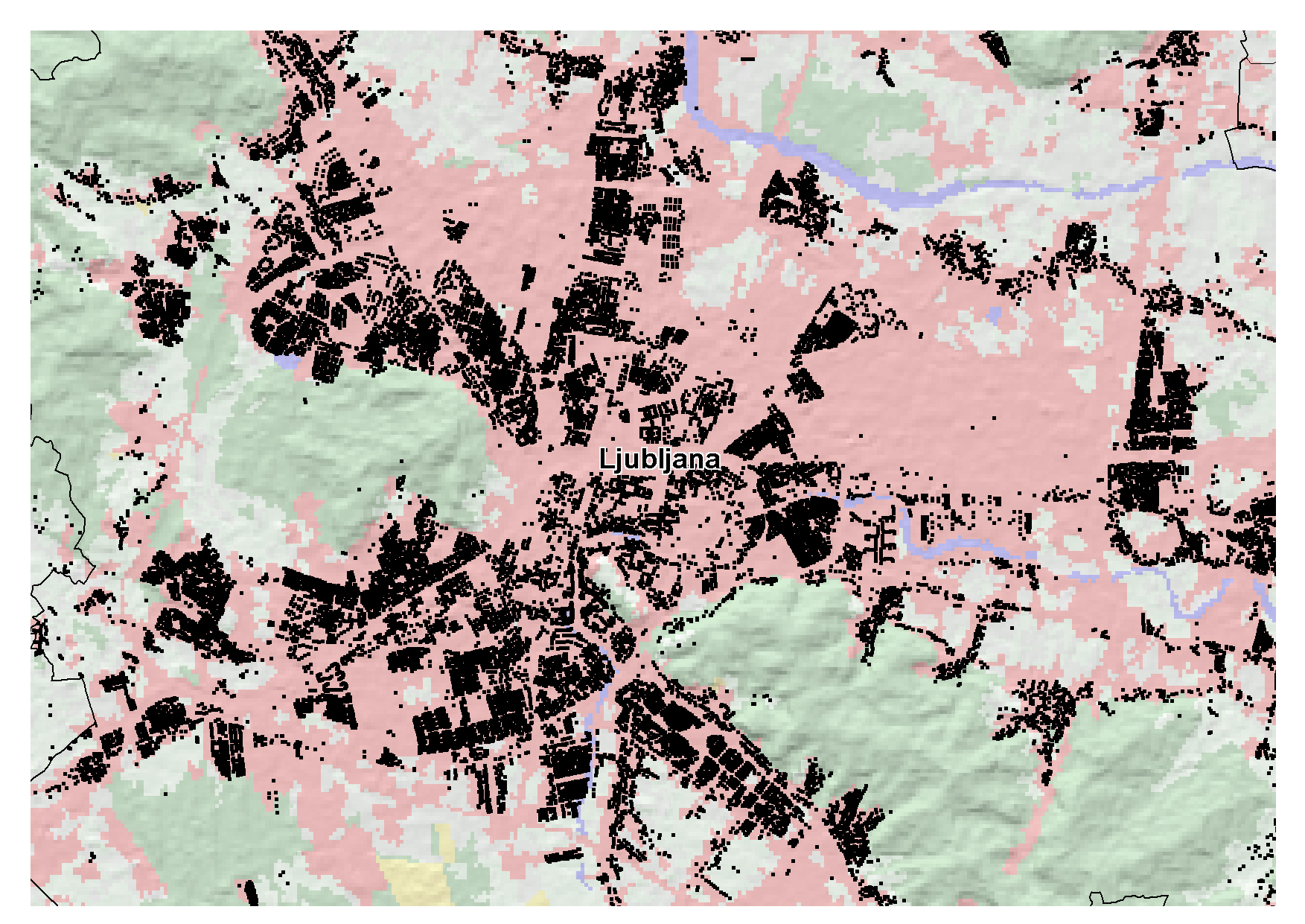 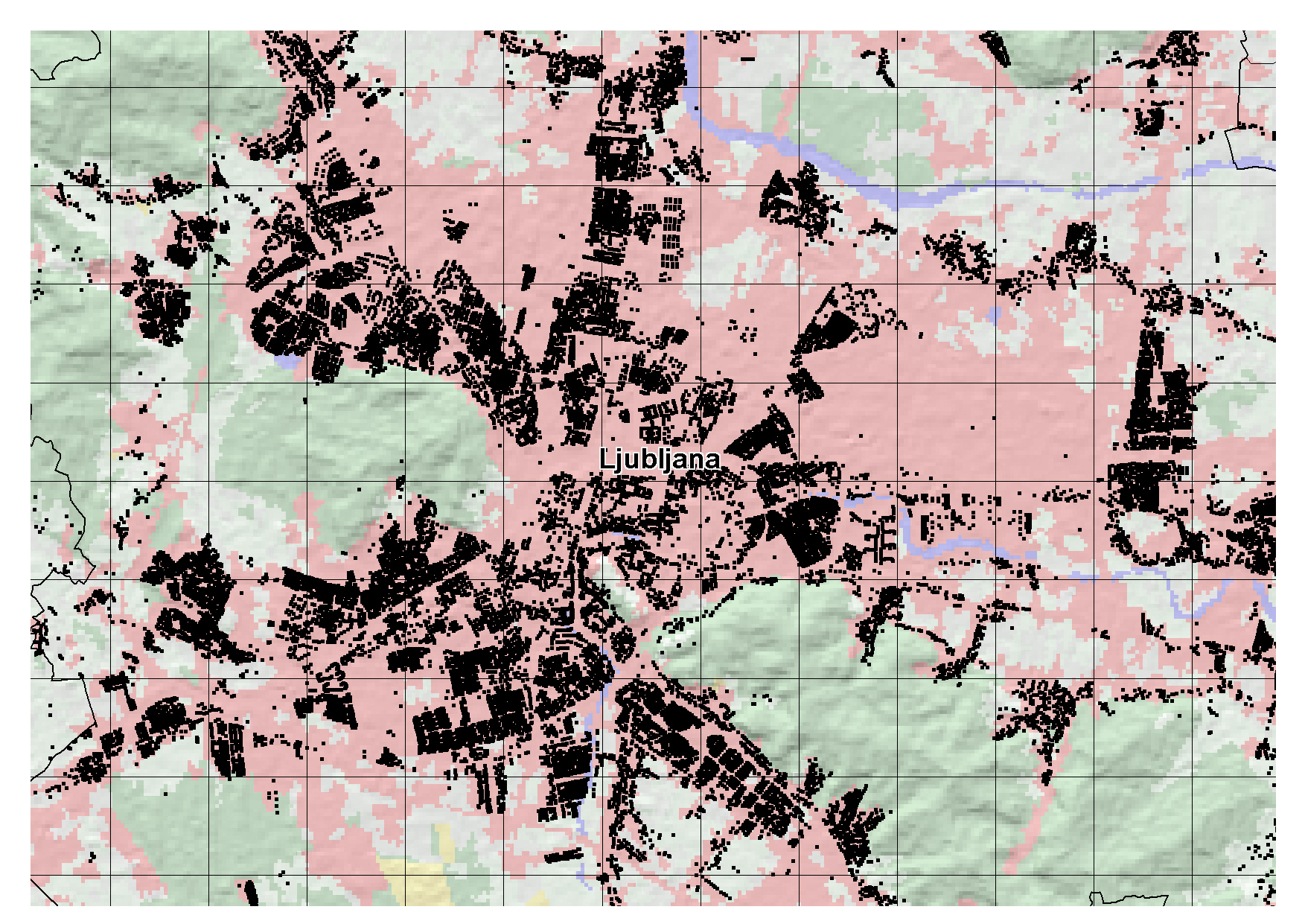 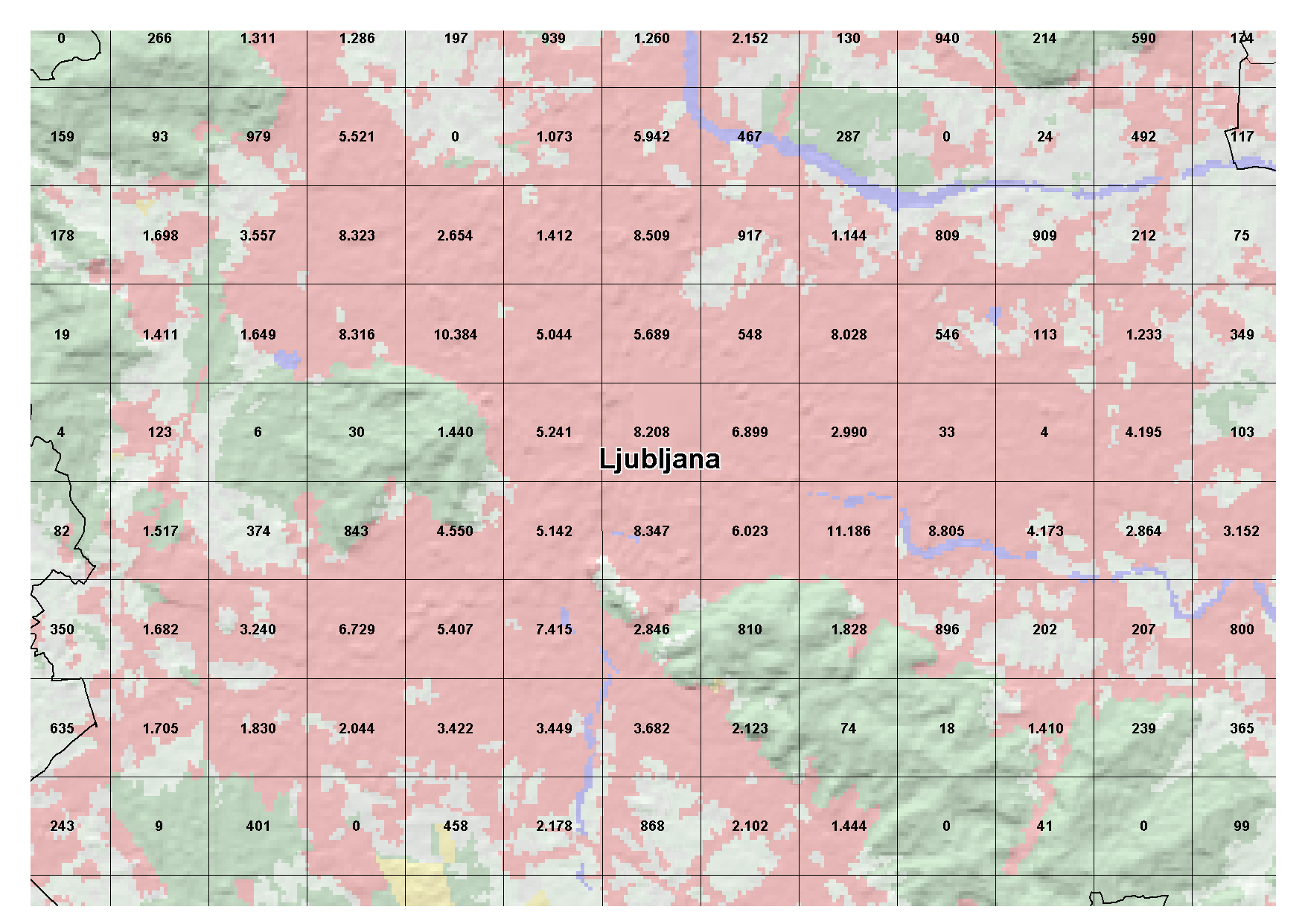 STAGE - vsebina
STAGE - vsebina
Hierarhična mreža (100m x 100m)
    - spol & starost (5-letne starostne skupine)
     - izobrazba (OŠ ali manj, SŠ, VŠ; >29)
     - aktivnost (da, ne; >29)
     - gospodinjstva (število, velikost)
     - stanovanja (starost, površina)
STAGE - vsebina
Statistika in prostor
    - 10 teritorialnih ravni
     - 20 statističnih vsebin
     - 300 spremenljivk
     - pooblaščeni izvajalci državne statistike (ZPIZ, ZRSZ, NIJZ, AJPES)
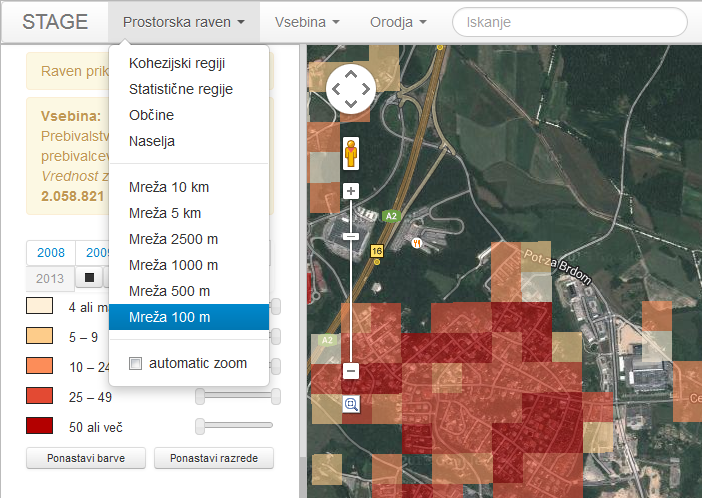 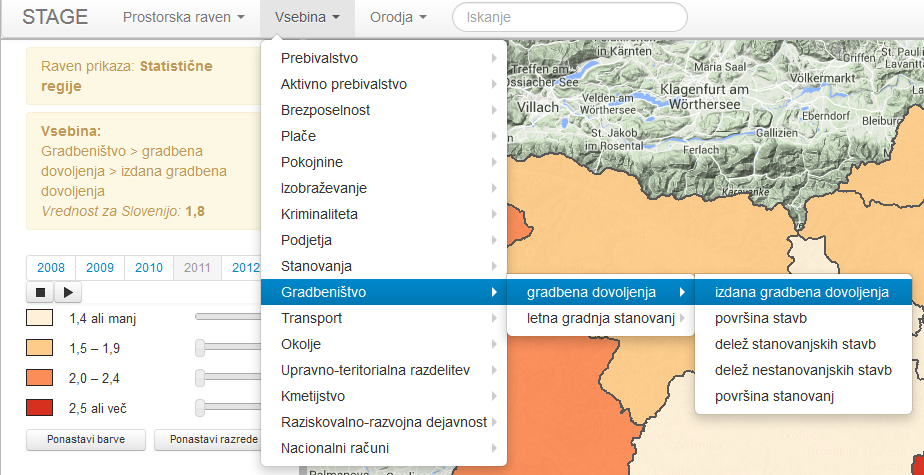 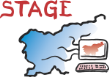 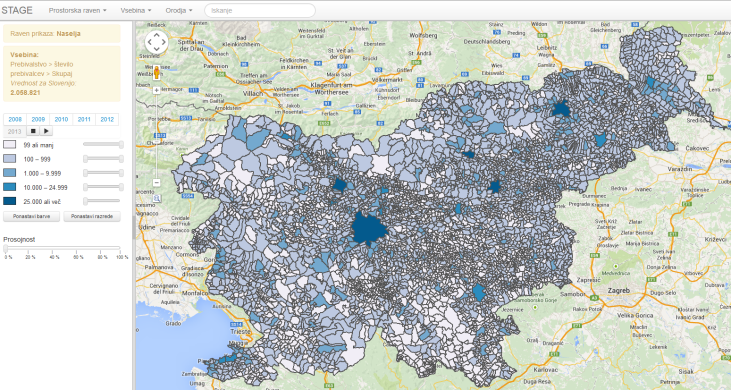 Uporabniški vmesnik
    - prikazovanje podatkov v obliki tematskih kart
     - izbira prikazanih vsebin (čas, prostor, vsebina)
     - spreminjanje prikaza (razredi legende, barve razredov, prosojnost barv)
     - deljenje vsebine (povezava, vdelava/vgnezditev)
     - prenos karte, podatkov
     - izbira območij za prikazovanje statistik (delineacija/prostorsko poizvedovanje)
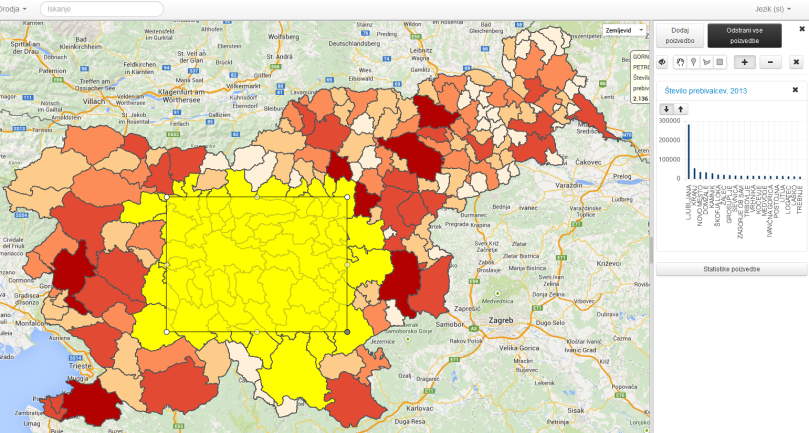 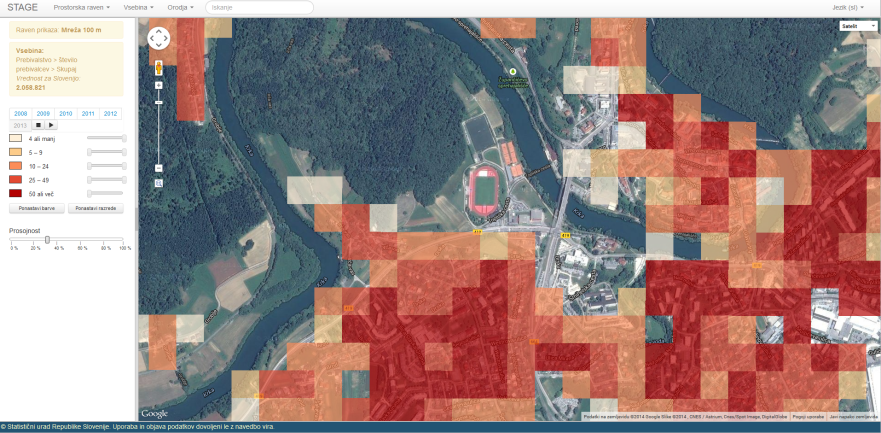 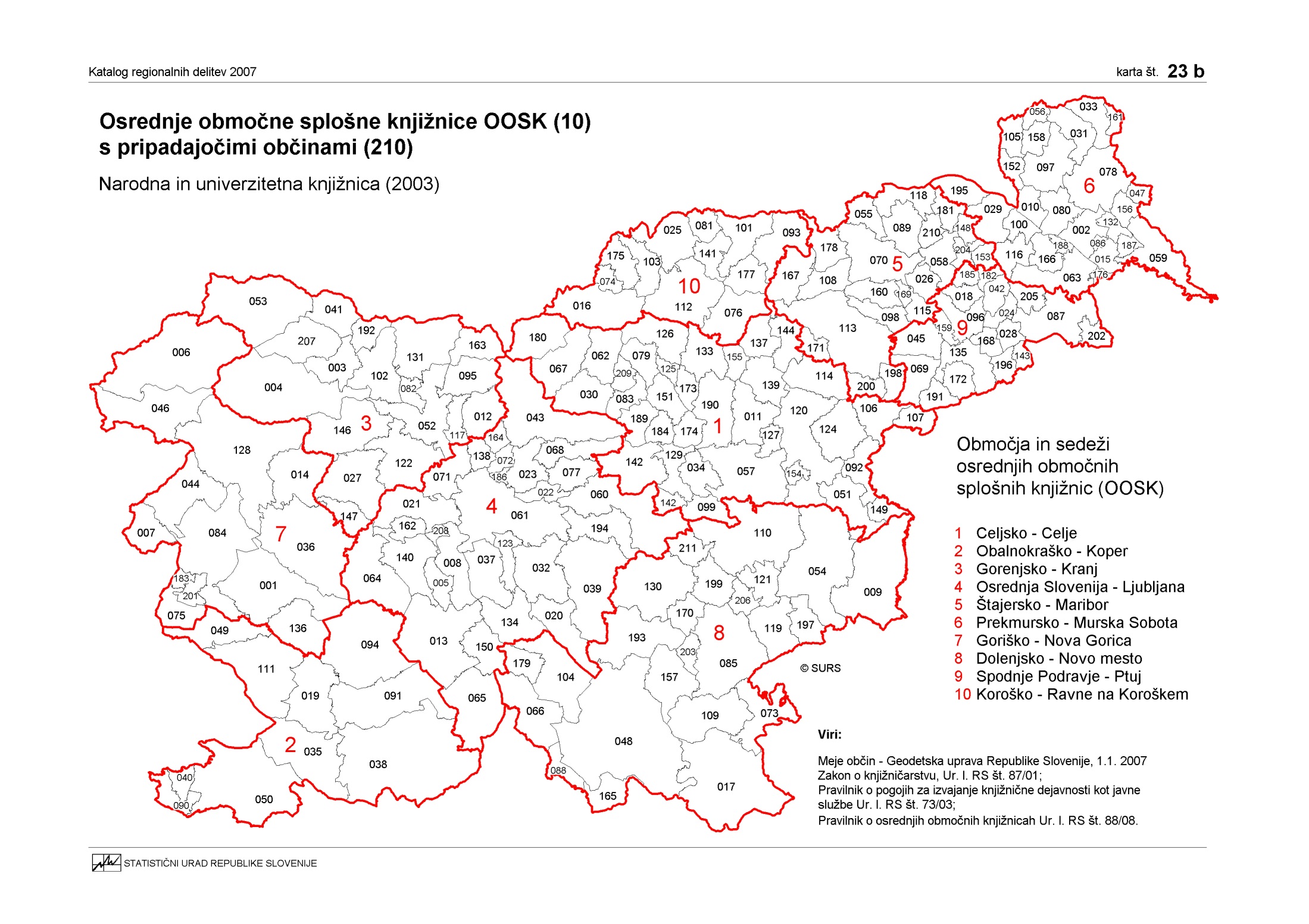 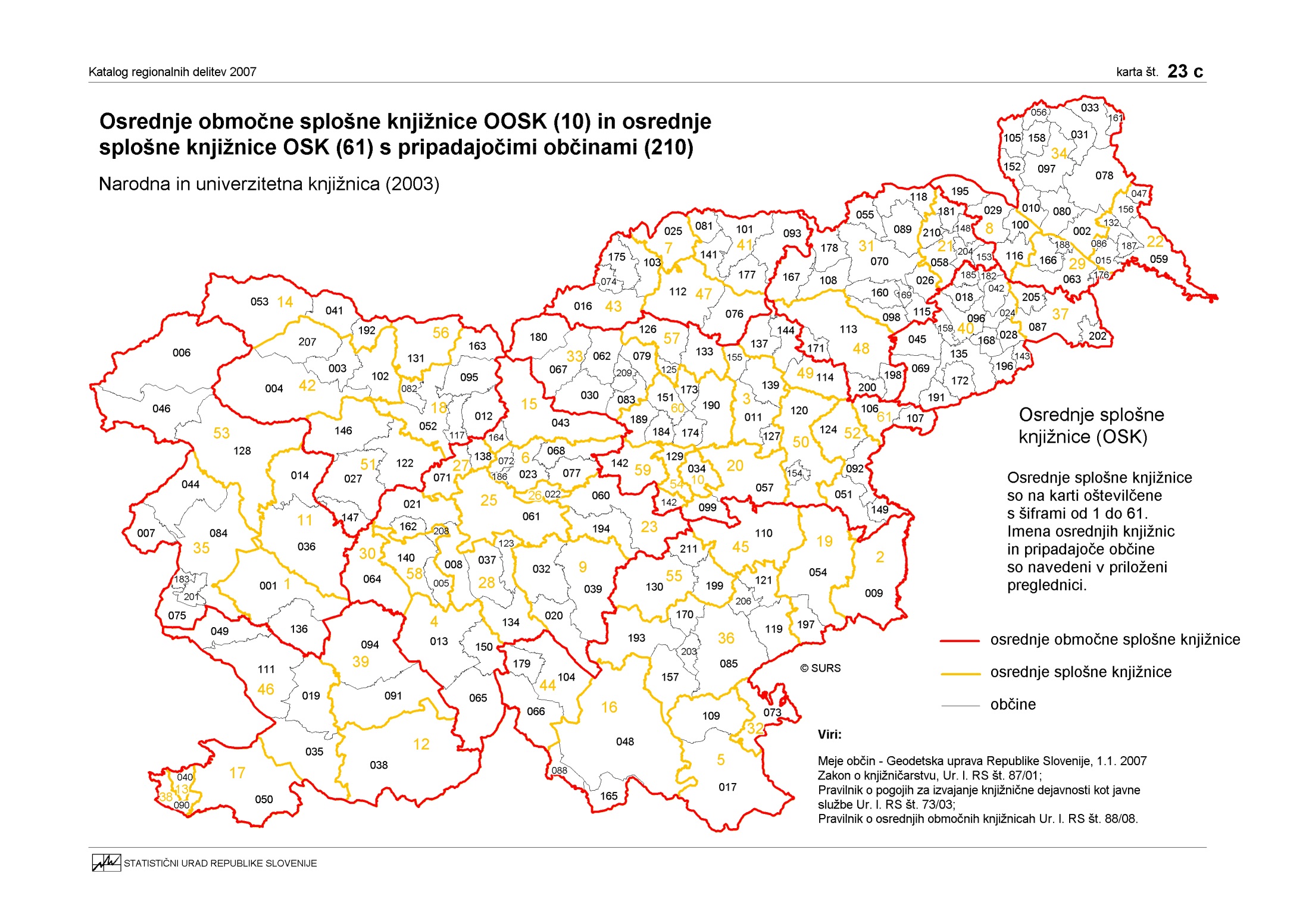 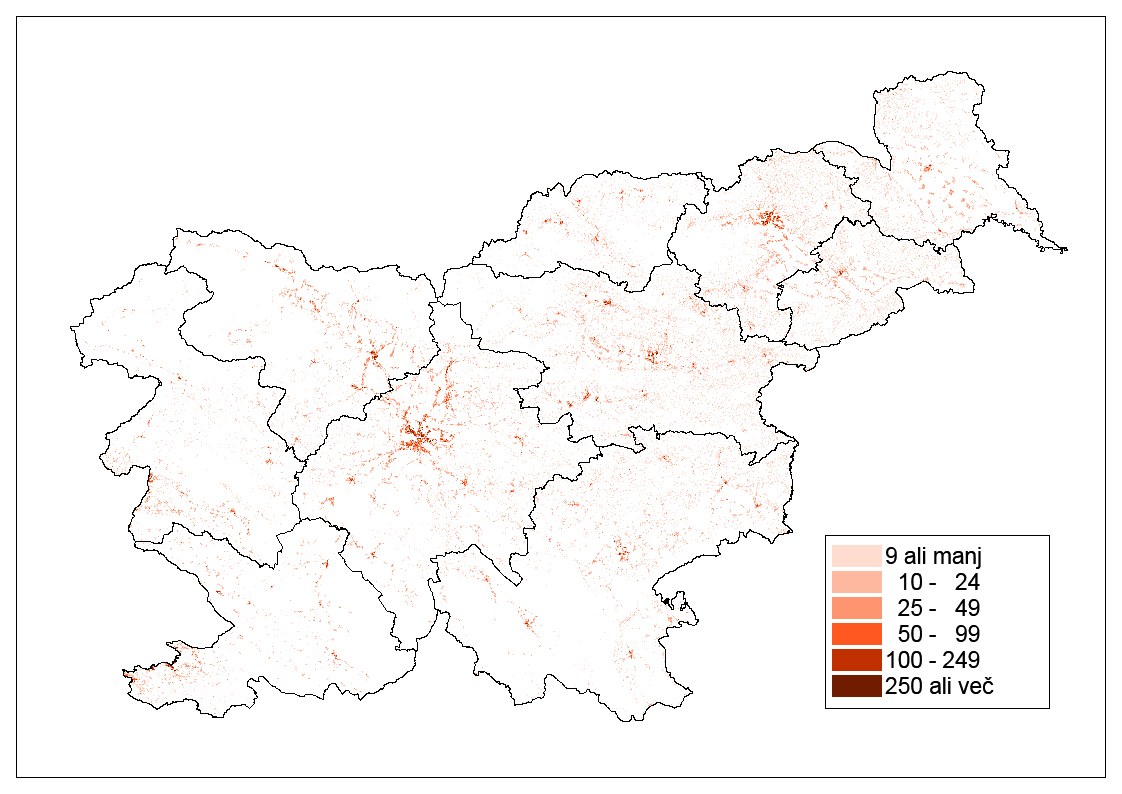 Osrednje območne splošne knjižnice
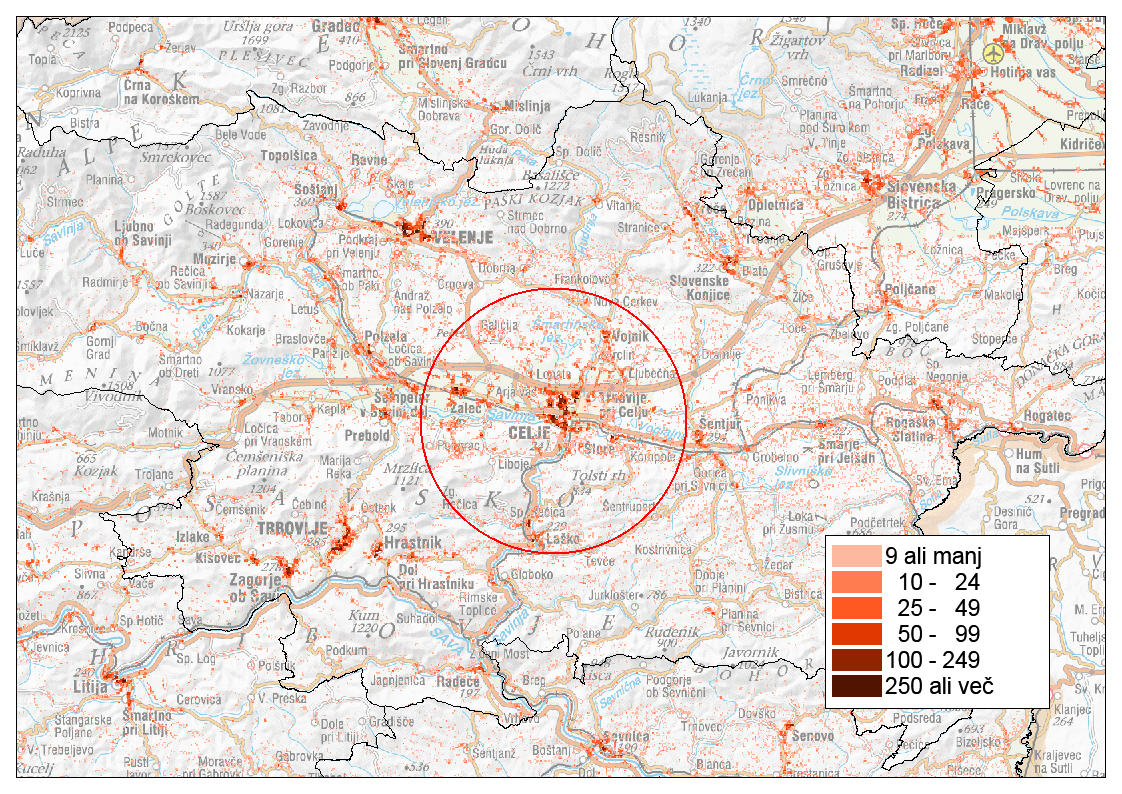 10km
85.000 prebivalcev
12.000; 14 ali manj
57.000; 15-64
16.000; 65 ali več

9.300; ženske 65 ali več
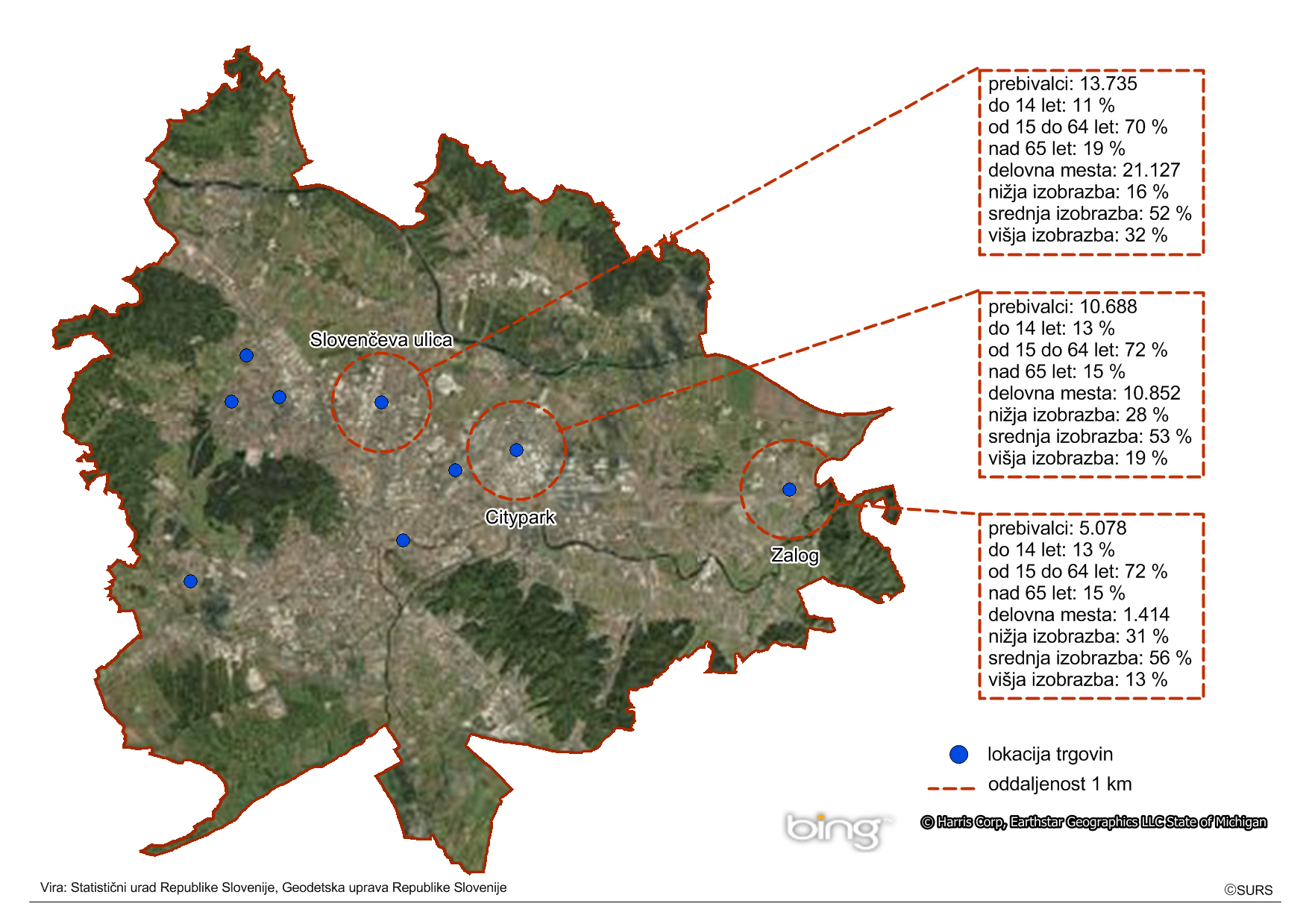 Hvala za pozornost!
igor.kuzma@gov.si						gis.stat.si